Advanced Ecology
Option C
Conservation of Biodiversity
C.4
Biodiversity
The variety of living things in an area
Composed of richness and evenness
Richness = amount of different species
Evenness = How close in numbers each species is
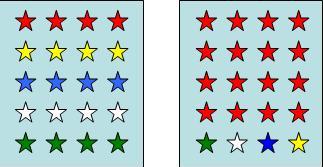 Simpson’s Diversity Index
Measurement of biodiversity
Takes into account richness and evenness
Simpson’s reciprocal index:
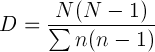 Indicator Species
Indicator species only occur when specific environmental conditions are present
Can indicate whether and ecosystem is healthy or not
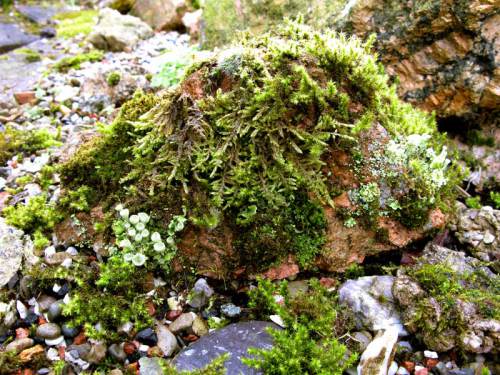 Sensitive to sulfur dioxide
Biotic Index
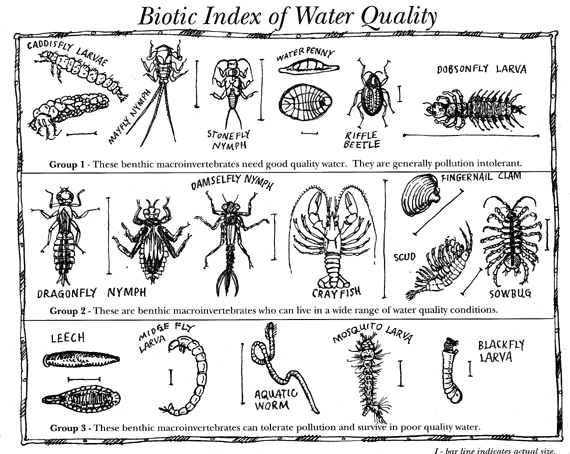 Compares the frequency of an indicator species 
 # of organism x pollution tolerance 
Add them together and divide by total organisms
Types of Conservation
In situ – keep the endangered species in natural habitat
Ex situ – remove endangered species from habitat
In situ conservation
Nature reserve with active management
Controlled grazing
Removal of vegetation 
Limiting predators
Feeding animals
Ex situ
Botanic gardens
Captive breeding
Sometimes released later
Geography and Diversity
Location and size of nature reserves can impact their success
Large vs small reserves
Connected nature vs isolated reserves
Edge effect